Sistemi di sviluppo di applicazioniper smartphone
Convergenza TV/mobile
Interazione tra piattaforme TV tradizionali e i dispositivi mobili che normalmente coesistono in uno stesso ambiente domestico. 
Sviluppare applicazioni su dispositivo mobile in grado di migliorare l’esperienza televisiva.
Convergenza delle piattaforme di fruizione
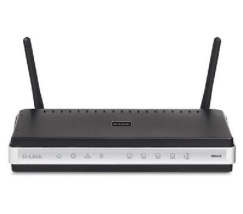 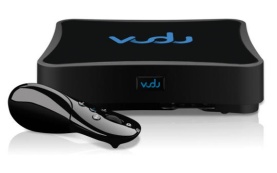 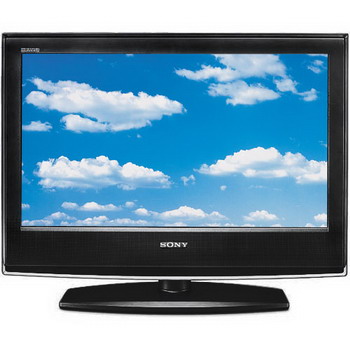 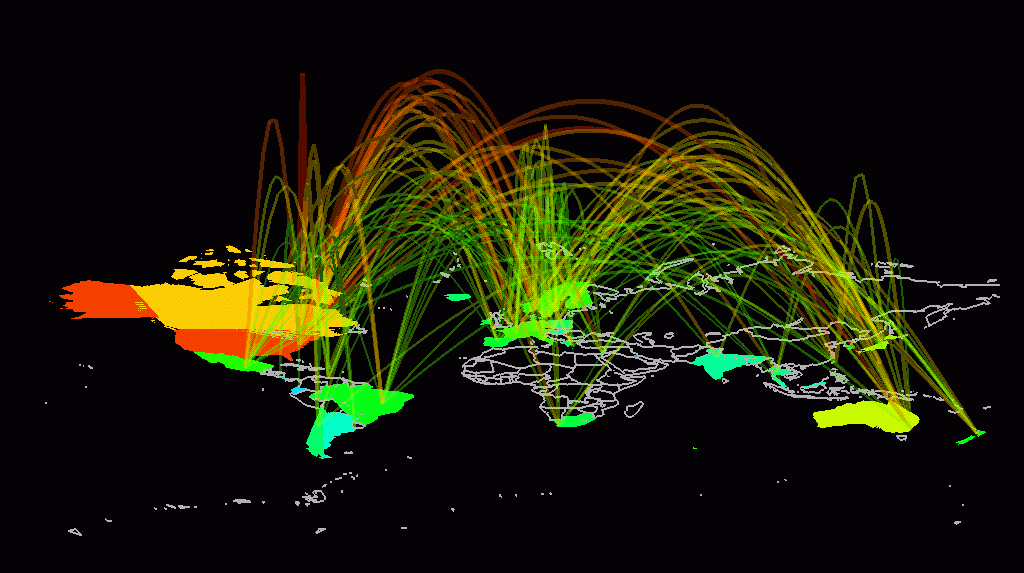 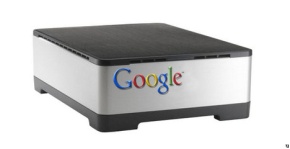 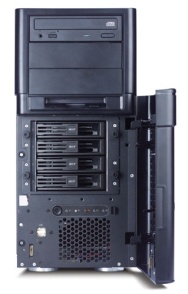 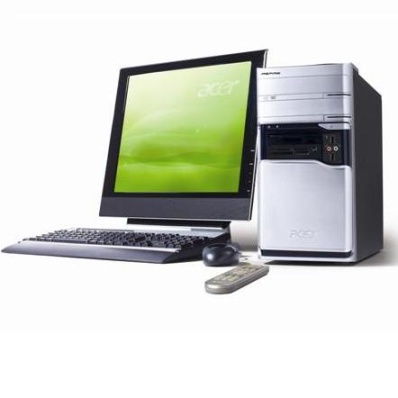 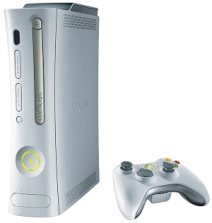 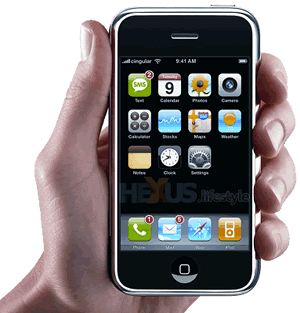 Interazione tra dispositivo mobile e piattaforma
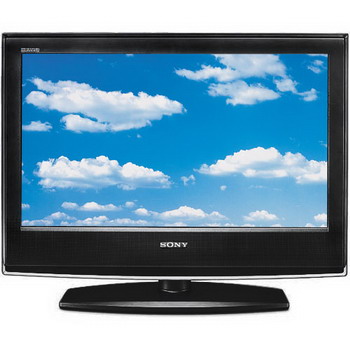 INTERNET
ADSL
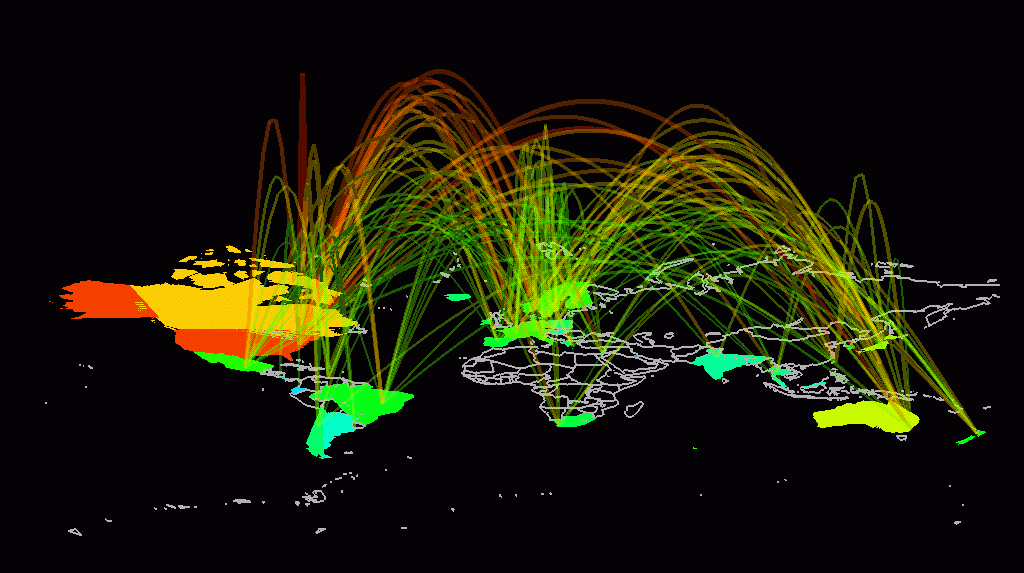 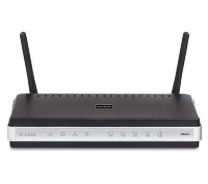 TV
Server
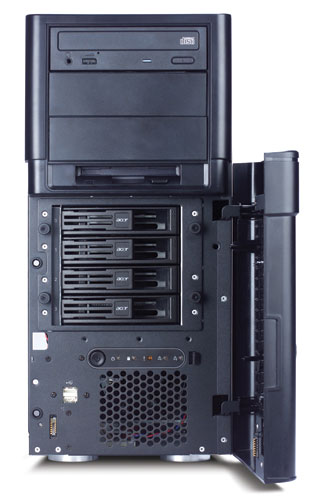 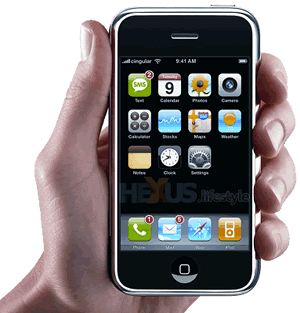 Mobile